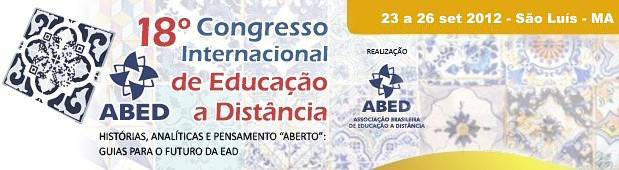 SOBRATT RSPLANEJAMENTO
Estrutura para projeto e implantação da SOBRATT RS
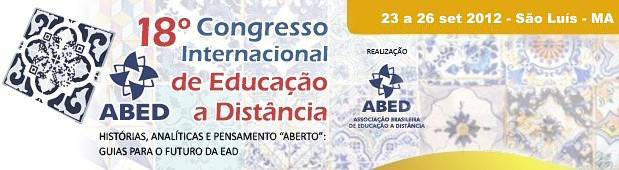 DIRETRIZES SOBRATT
Ser referência nacional sobre teletrabalho.
Ser uma fonte de dados e informações sobre teletrabalho.
Ser uma associação auto-sustentável.
Ser disseminadora de idéias relativas a formas flexíveis de trabalho, em especial o teletrabalho.
Ser produtora e estimuladora de trabalho científico.
Oferecer apoio aos associados em assuntos relativos ao teletrabalho e correlatos.
Ser referência internacional sobre teletrabalho
Ser agregadora de conteúdos sobre o teletrabalho e temas correlatos.
[Speaker Notes: Com base nesses itens, as diretrizes da SOBRATT deverão ser revistas para que 		sejam norteadoras da nova fase da sociedade.]
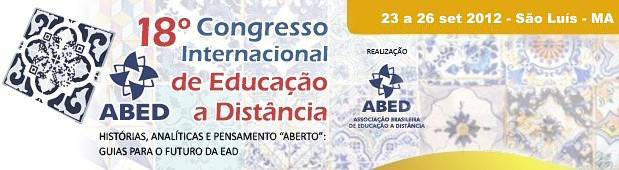 MISSÃO SOBRATT NACIONAL
Divulgar e promover o teletrabalho e as teleatividades, apoiando o seu desenvolvimento e adoção como forma de contribuir para um maior equilíbrio entre o mundo contemporâneo, a tecnologia, o meio-ambiente, a qualidade de vida e a inclusão social.
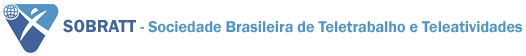 [Speaker Notes: http://www.sobratt.org.br/]
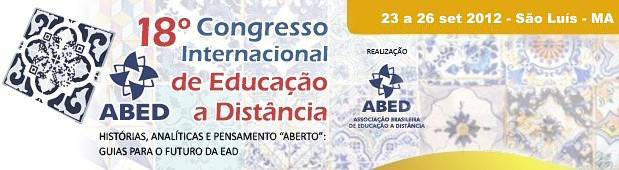 VISÃO
Ser referência e liderar nacionalmente a promoção e o Desenvolvimento do Teletrabalho e das Teleatividades, e programas e iniciativas de teletrabalho em todo o território brasileiro, tornando-nos a principal fonte de informação e recomendações para o setor privado, para o governo e para a imprensa em geral.
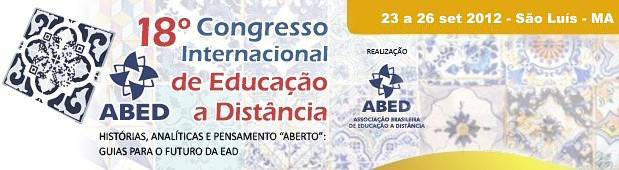 OBJETIVOS
Construir uma rede nacional de especialistas em, e recursos para o teletrabalho. 

Apoiar as iniciativas e associações de Teletrabalho em todo o mundo.
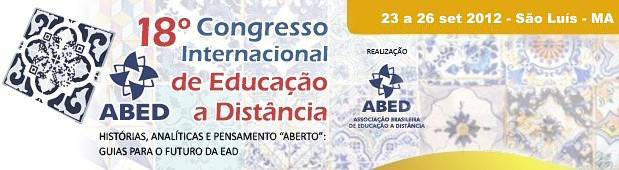 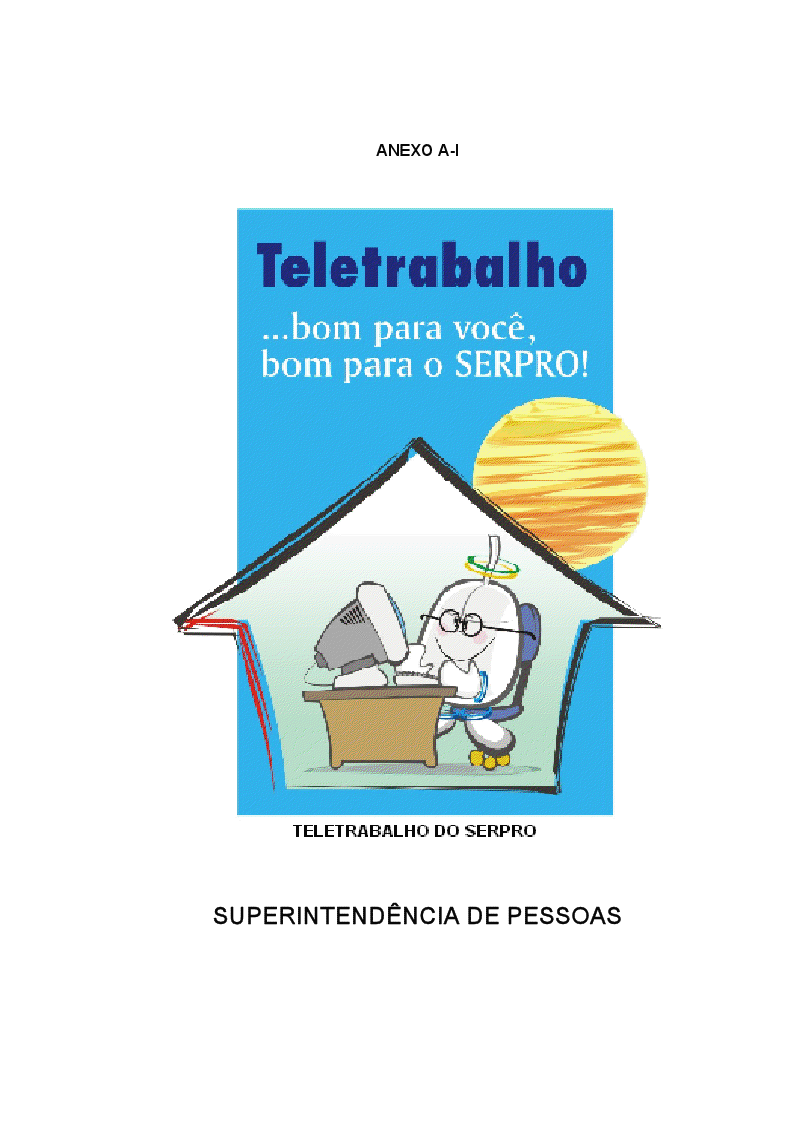 GUIA DO TELETRABALHADOR
[Speaker Notes: Serviço Federal de Processamento de Dados - Serpro é uma empresa pública vinculada ao Ministério da Fazenda. Foi criada no dia 1º de dezembro de 1964, pela Lei nº 4.516, com o objetivo de modernizar e dar agilidade a setores estratégicos da Administração Pública brasileira. A empresa, cujo negócio é a prestação de serviços em Tecnologia da Informação e Comunicações para o setor público, é considerada uma das maiores organizações públicas de TI no mundo. (https://www.serpro.gov.br/conteudo-oserpro/a-empresa-1)]
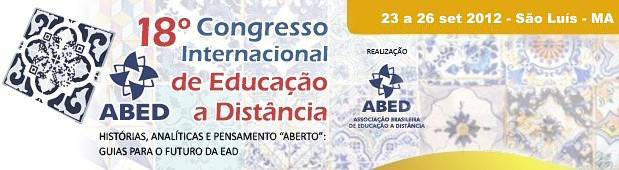 LEGISLAÇÃO
PARECER Nº 1.302, DE 2011

Redação final do Projeto de Lei
da Câmara nº 102, de 2007

Altera o art. 6º da Consolidação das Leis do Trabalho (CLT), aprovada pelo Decreto-Lei nº 5.452, de 1º de maio de 1943, para equiparar os efeitos jurídicos da subordinação exercida por meios telemáticos e informatizados à exercida por meios pessoais e diretos.
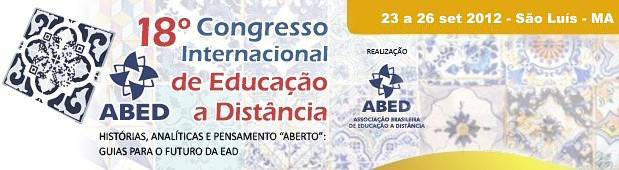 LEGISLAÇÃO
PROJETO DE LEI 4505_2008

Regulamenta o trabalho à distância, conceitua e disciplina as relações de teletrabalho e dá outras providências.
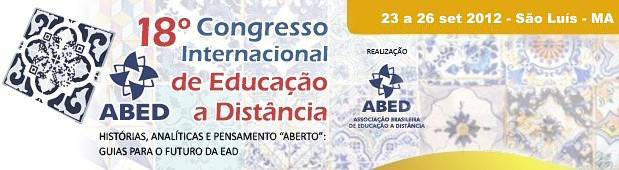 LEGISLAÇÃO
Lei 12.551/11 

esclarece que o trabalho à distância, ou realizado fora da sede do empregador (seja na residência do trabalhador ou em outro local), por se constituir numa relação de emprego, está sujeito a todas as normas da CLT que regem o vinculo empregador-empregado, em qualquer instalação de uma empresa. .
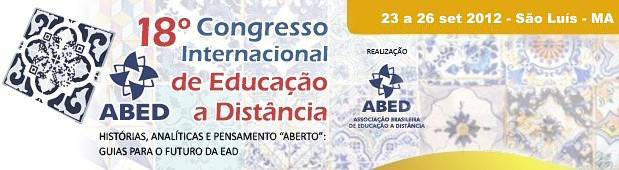 ONDE
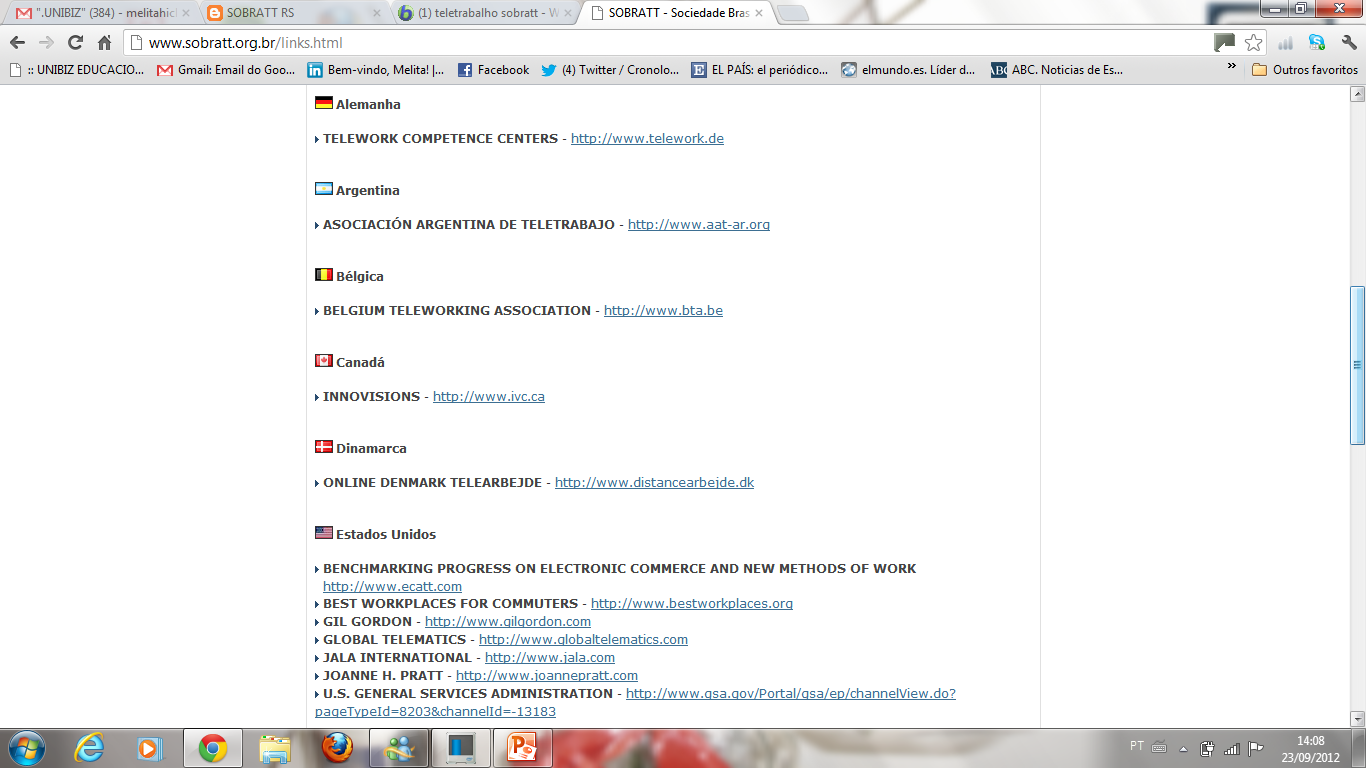 [Speaker Notes: http://www.sobratt.org.br/links.html]
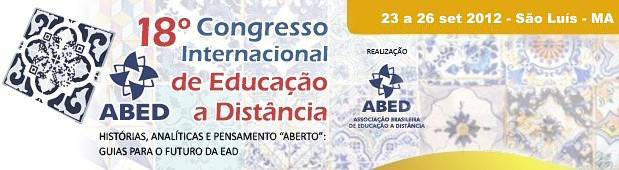 ONDE
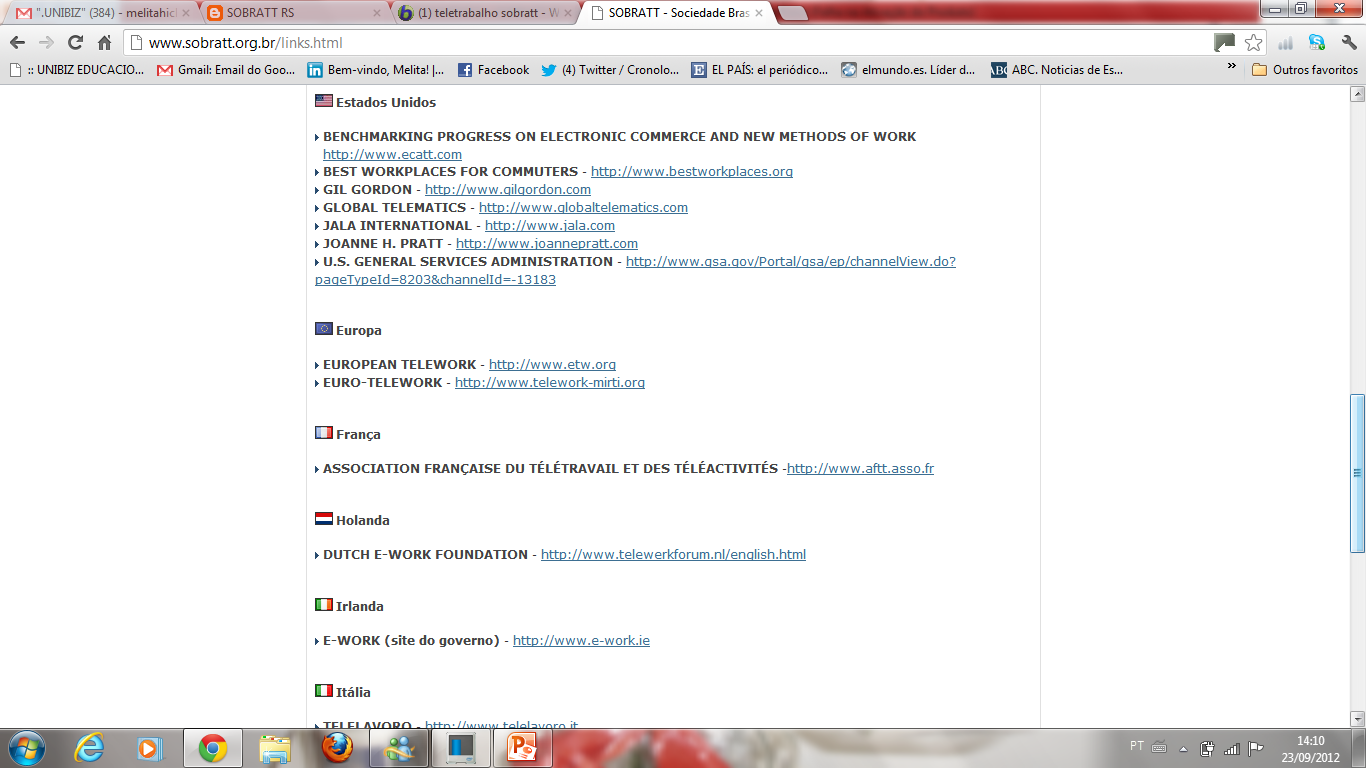 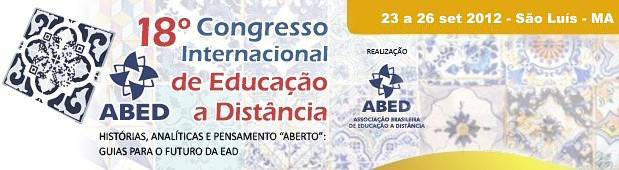 ONDE
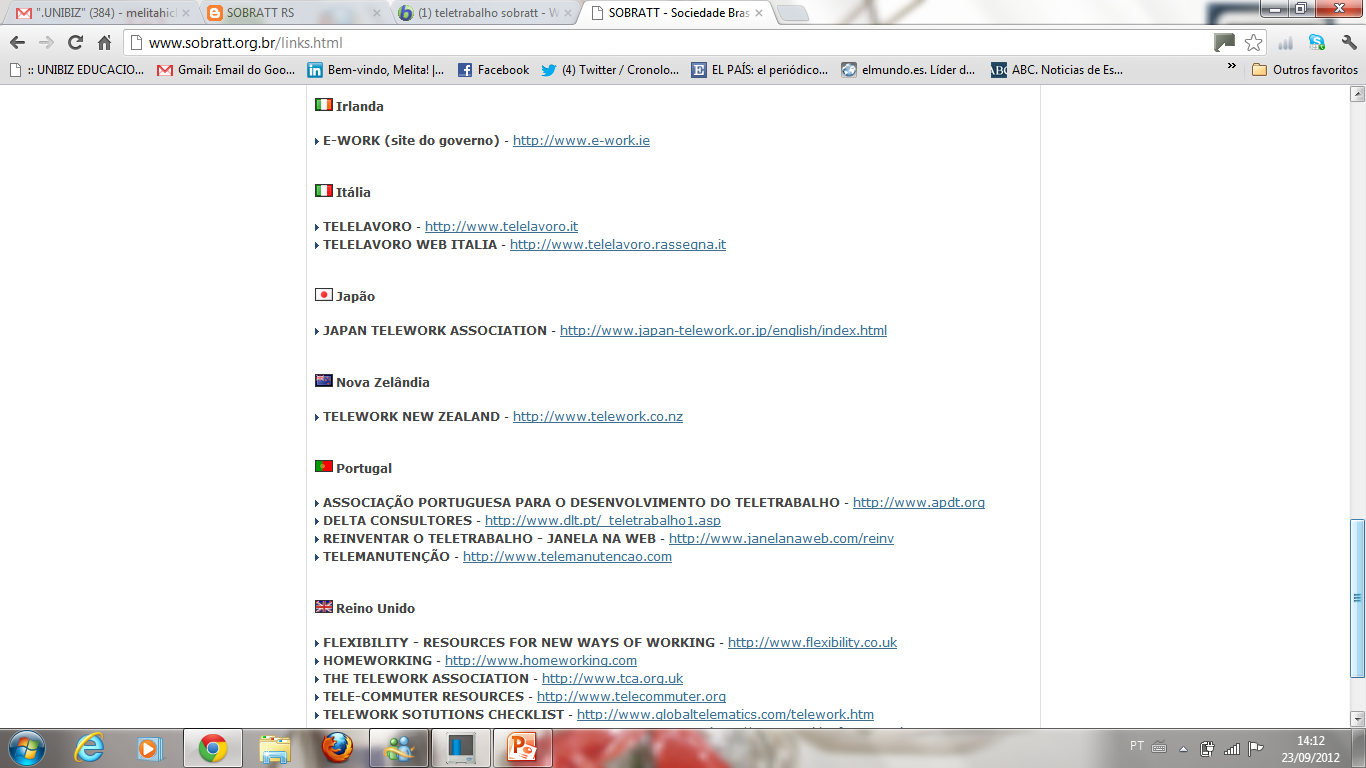 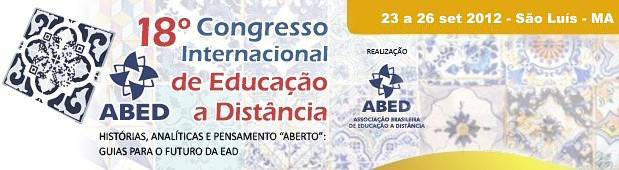 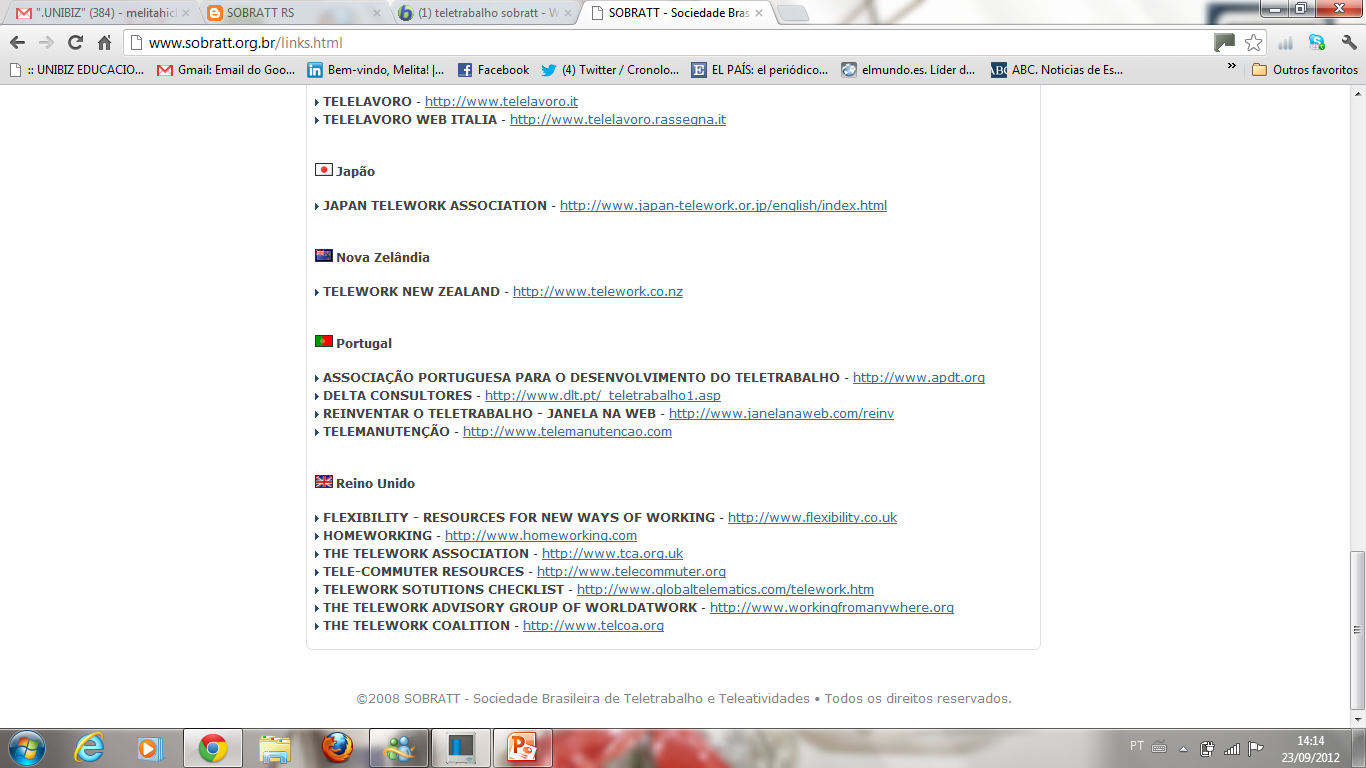 ONDE
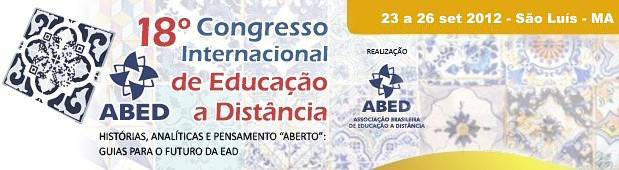 PLANO DE AÇÃO SOBRATT RS
Separação por área de trabalho das diretorias – inserção de profissionais mais afeitos a cada grupo de trabalho.
Participação em eventos, para divulgação dos propósitos da Sociedade (SOBRATT RS).
Promoção da difusão do Tele-trabalho.
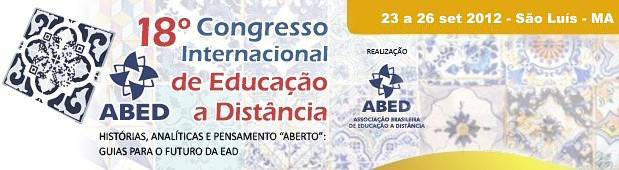 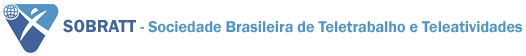 http://www.sobratt.org.br
http://sobrattrs.blogspot.com.br/
MUITO  OBRIGADA!!!
Melita Hickel
Diretora de Educação Sobratt RS
(51) 8127.9714